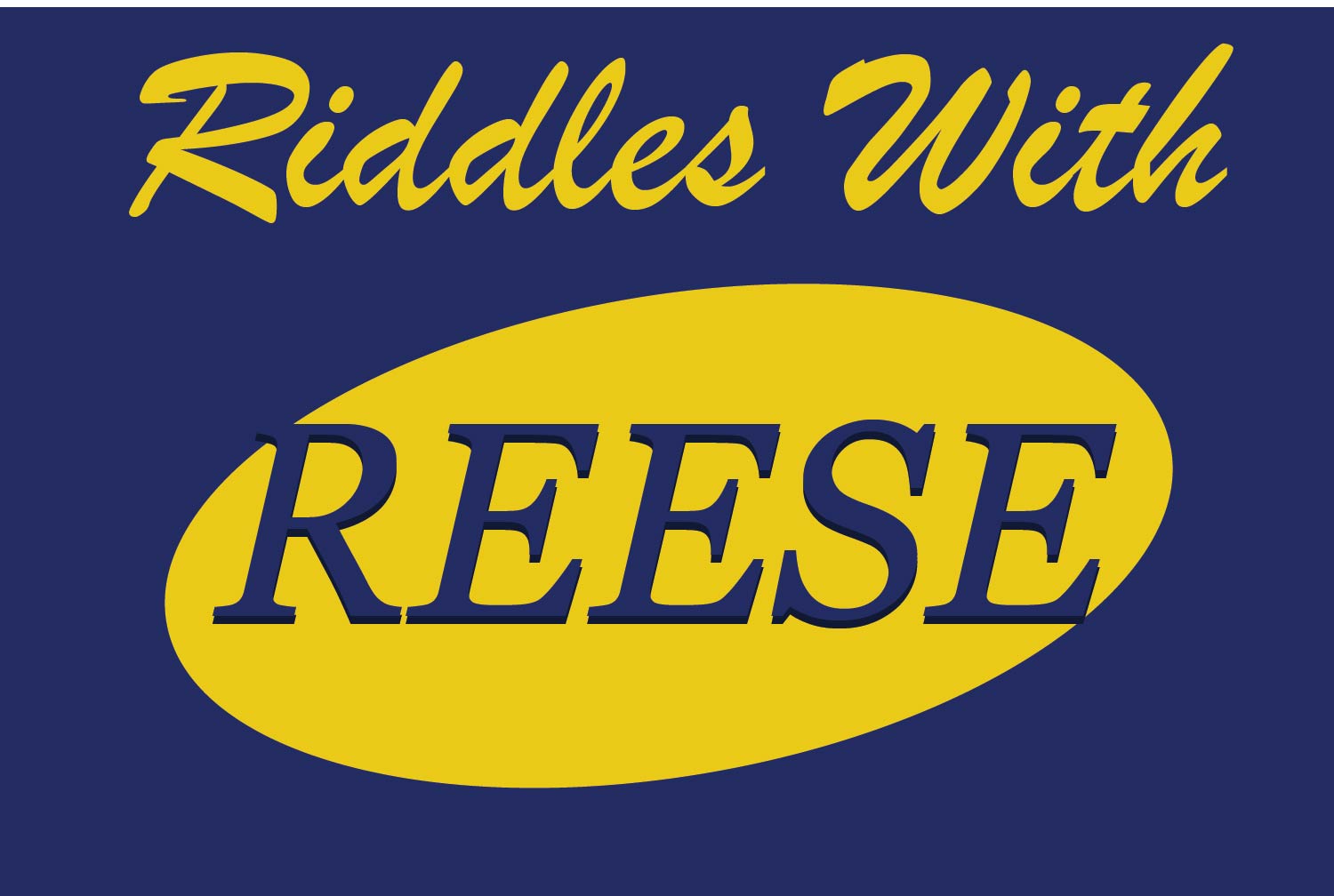 Contestant # 1
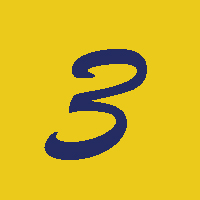 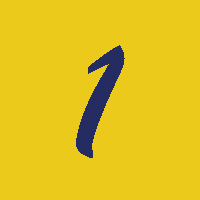 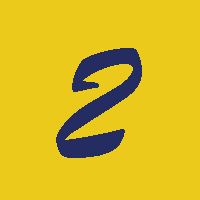 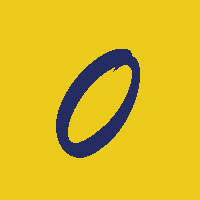 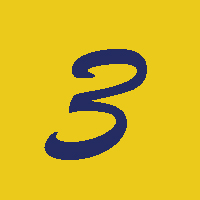 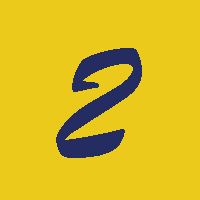 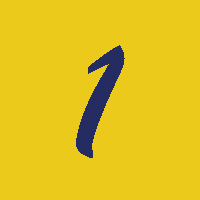 Contestant # 2
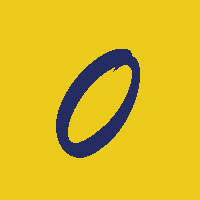 Contestant # 3
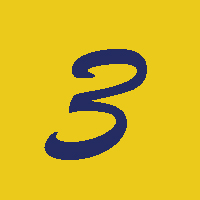 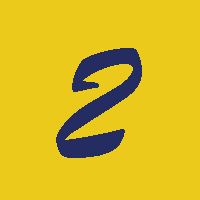 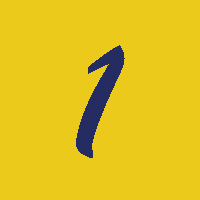 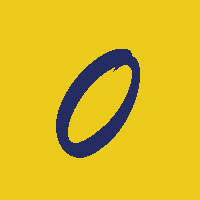 TUNE IN NEXT TIME
FOR MORE…
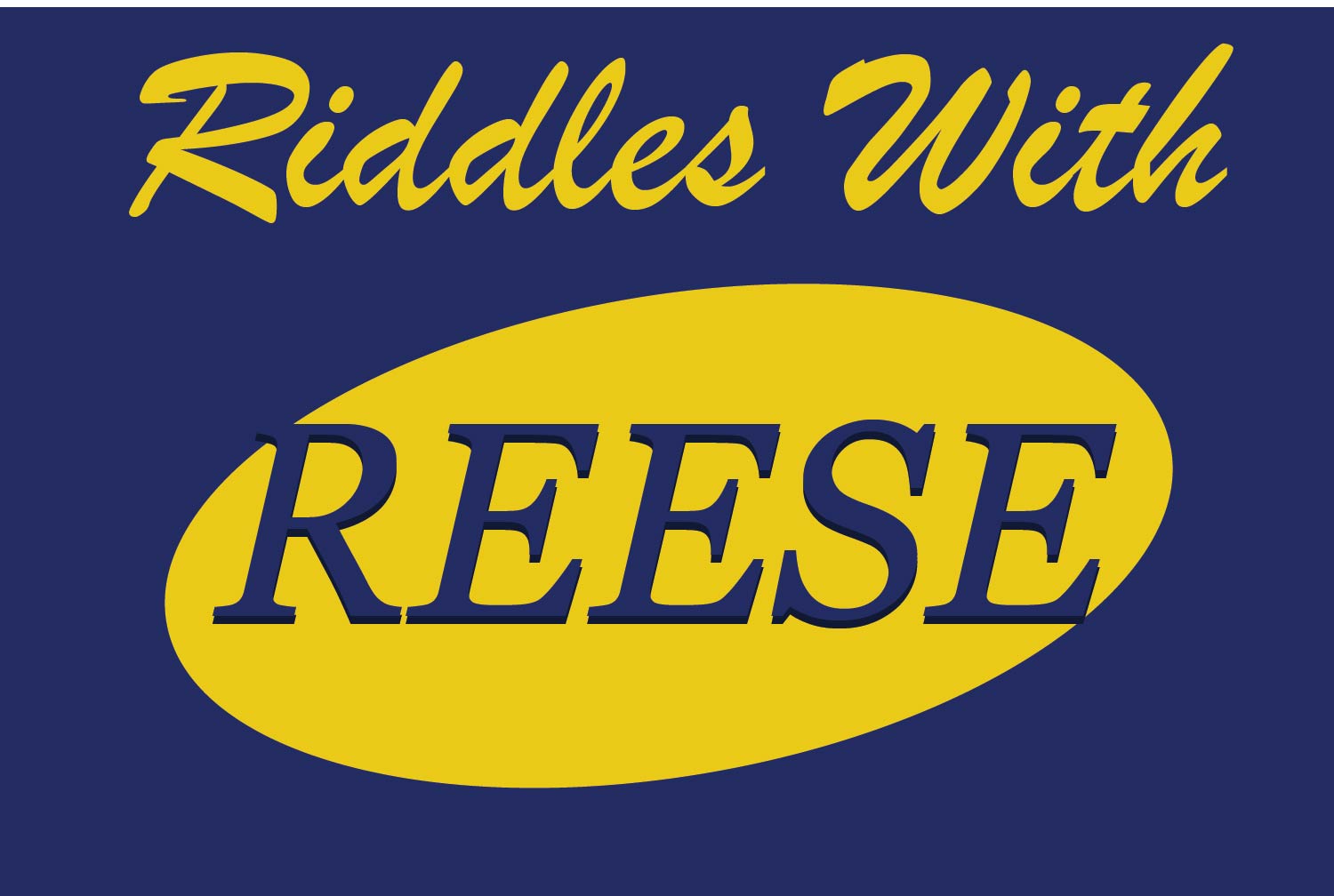